Structure-Based Methods

An Introduction
Foundations of Constraint Processing
CSCE421/821, Spring 2020

www.cse.unl.edu/~choueiry/S20-421-822/
All questions to Piazza


Berthe Y. Choueiry (Shu-we-ri)
Avery Hall, Room 360
Tel: +1(402)472-5444
1
Motivation
CSPs are represented by a network
For binary CSPs, it is a graph
For general CSPs, it is a hypergraph





Exploit the structure of the network to solve the CSP
During search
For inference: adaptive consistency
h1
h1
h8
11
1
2
3
h9
h15
h2
h10
h3
a
13
19
12
c
b
h7
h11
4
16
h4
17
d
5
7
h14
e
f
8
15
18
9
6
14
h12
h13
10
2
Constraint Networks          Dechter §2.1.3
h1
h5
Binary CSPs
Macrostructure
Microstructure
Co-microstructure
Non-Binary CSPs
Hypergraph
Dual (a.k.a. intergraph, 
     line graph, join graph)
Primal
14
3
1
2
h6
h7
h2
h8
h3
9
11
10
4
12
5
13
8
7
6
h4
3
14
1
2
11
h1
h5
9
5
4
h3
10
h2
h7
h6
12
13
h4
h8
8
6
7
3
Outline
Binary CSPs
Tree-Structured CSP graphs	Dechter §5.1.2 [Freuder, 82]
Cycle-Cutset Method	Dechter §10.1.1 [Dechter, 90]
Dynamic Dangle-Identification	[Zheng 07, Geschwender 18]
DPC	Dechter §4.2.2 [Dechter & Pearl, 88]
Decomp. into bi-connected components	 [Freuder, 82]
Tree Clustering	Dechter §9.2 [Dechter & Pearl, 89]
Non-Binary CSPs
Bucket Elimination	Dechter §4.4 [Dechter, 97]
Tree Decomposition	Dechter §9.2.2   [DB Theory]
4
Tree-Structured CSPs   Dechter §5.1.2
Tree-structured CSPs can be solved in polynomial time
Apply Revise(Vi,Vj) for all nodes from leaves to root
Instantiate variables from root to leaves




Note:  later, we will follow the ‘general’ strategy
Directional consistency from leaves to root
Solution building from root to leaves
a, b, c, d
a, b, c, d
a, b, c, d
a, b, c, d
a, b, c, d
a, b, c, d
a, b, c, d
a, b, c, d
a, b, c, d
a, b, c, d
Propagation
Elimination 
Ordering
Instantiation 
Ordering
5
Cycle-Cutset Method (1)       Dechter §10.1.1
Identify a cycle cutset S in the CSP 
Cutset: nodes when removed yield a tree
Decompose the CSP into 2 partitions
The nodes in S
The nodes in T, forming a tree
Idea:  Iterate until a solution is found
Solve the nodes in S
Try to extend the solution to nodes in T
6
Cycle-Cutset Method (2)      Dechter §10.1.1
Find a solution to nodes in S 
|S| is smaller than |V| initial problem
Repeat until you find a solution 
For every solution to S
Apply DAC from S to T
If no domain is wiped-out, solve T (quick)
If |S |=c, time is O(dc.(n-c)d2)=O(ndc+2)
Finding the smallest cutset is NP-hard 
7
Dynamic Dangle-Identification (GRED)
After each successful var assignment + lookahead
Check the connectivity of the remaining CSP
Identify “dangling trees” using Graham’s graph reduction operator
For each dangling tree 
Do DAC from leaf to root  
Domain wipe-out indicates unsolvability
Restrict search to nodes outside the identified dangling trees
Historical
Unpublished work by Y. Zheng, 2005
Thesis of Daniel Geschwender, 2018
8
Outline
Binary CSPs
Tree-Structured CSP graphs 	[Freuder, 82]
Cycle-Cutset Method 	Dechter §10.1.1 [Dechter, 90]
Dynamic Dangle-Identification `	[Zheng 07, Geschwender 18]
DPC	Dechter §4.2.2 [Dechter & Pearl, 88]
Decomp. into bi-connected components	[Freuder, 82]
Tree Clustering	Dechter §9.2 [Dechter & Pearl, 89]
Non-Binary CSPs
Bucket Elimination	Dechter §4.4  [Dechter, 97]
Tree Decomposition	Dechter §9.2.2   [DB Theory]
9
DPC 	Dechter §4.2.2 [Dechter & Pearl, 88]
V1
DPC
Binary CSP
Variable ordering is fixed
Complexity of DPC O(n.w*2d3)
If w*≤ 2, DPC
determines consistency
guarantees BT-free along ordering
V2
Instantiation order
V3
V4
V5
Elimination order
V6
DPC animation courtesy of Chris Reeson
10
Biconnected components    [Freuder 82]
Aka, Decomposition into Separable Graphs
Consider a CSP whose graph has articulation nodes
Assume that the largest biconnected component has size b
Build a tree whose nodes are the biconnected components, considering that the articulation node belongs to the parent (or parent+child)
Build an ordering using a preorder traversal of the tree
The complexity is bound by the size of the largest biconnected component
11
Dechter §9.2 
[Dechter & Pearl, 89]
Tree Clustering
a
Triangulate the graph 
MinFill, Dechter, Fig 4.4, page 89
Find maximal cliques 
MaxCardinality, Dechter, Fig 4.5, page 90
MaxCliques, [Golumbic]
Create a tree structure of cliques
Join tree, Dechter, Fig. 9.4 (Step 3), page 252
Repeat
Solve a clique (all solutions), at each node in tree 
Apply DAC from leaves to root
Generate solutions in a BT-free manner
b
c
d
e
f
a,b,c
b,c,d
b,d,e
d,f
12
Figure 4.8, page 99, Algorithmic Graph Theory and Perfect Graphs, by Martin Charles Golumbic, Second edition, Annals of Discrete Mathematics 57, Elsevier, 2004.
MaxCliques
a
G=(v,e)
b
c
MinFill
G=(v,e⊆e’)
d
MaxCardinality
e
f
σ
a
a,b,c
MaxCliques
b
b,c,d
c
d
JoinTree
b,d,e
e
d,f
f
13
MaxCliques
MaxCliques rewritten by C. Thiel
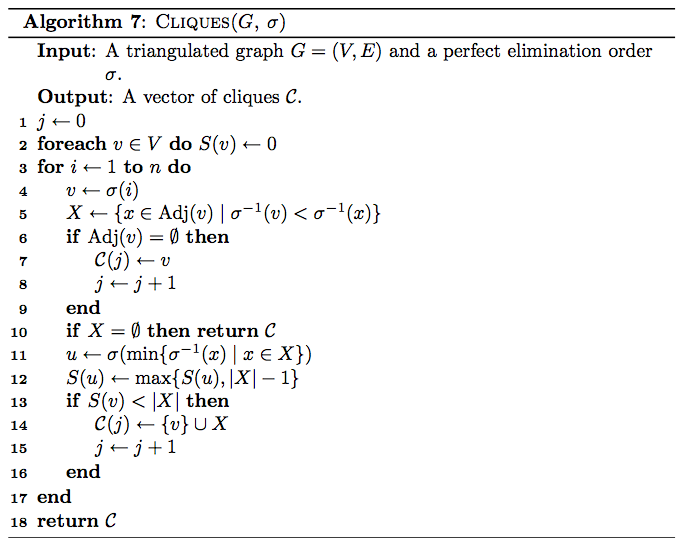 14
Dechter §9.2 
[Dechter & Pearl, 89]
Tree Clustering
a
Triangulate the graph 
Find maximal cliques 
Create a tree structure of cliques
Repeat
Solve a clique (all solutions), at each node in tree 
Apply DAC from leaves to root
Generate solutions in a BT-free manner
b
c
d
e
f
a,b,c
b,c,d
b,d,e
d,f
15
Dechter §9.2 
[Dechter & Pearl, 89]
Tree Clustering: Complexity
n: number of variables
Triangulation: O(n2)
MinFill and MaxCardinality: O(n+e)
Finding cliques: linear in n
Solving clusters: O(kr), k is domain size, r is size of largest max clique
Generating a solution O(n t log t)	 
t is #tuples in each cluster, (sorted) domain of a ‘super’ variable 
in best case, we have n cliques
Complexity bounded by size of largest clique:
O(n2)+O(kr)+O(n t log t)=O(n kr log kr)=O(n r kr)
a,b,c
b,c,d
b,d,e
d,f
16
Outline
Binary CSPs
Tree-Structured CSP graphs	[Freuder, 82]
Cycle-Cutset Method	Dechter §10.1.1 [Dechter, 90]
Dynamic Dangle-Identification (GRED)	[Zheng]
DPC	Dechter §4.2.2 [Dechter & Pearl, 88]
Decomp. into bi-connected components	[Freuder, 82]
Tree Clustering	Dechter §9.2 [Dechter & Pearl, 89]
Non-Binary CSPs
Bucket Elimination	Dechter §4.4 [Dechter, 97]
Tree Decomposition 	Dechter §9.2.2, [DB Theory]
17
Bucket Elimination       Dechter §4.4
Choose a variable ordering

Create buckets for each variable
Place each constraint in the bucket of the deepest variable in its scope

Create a tree node for each bucket

Bottom up to root 
Join relations in bucket
Project join on deepest bucket with common variables

Top down: create solution BT-free
a
a  |  a
a
a
b
ba
b  | ab
ba
c
c  | abc
ca
cb
d
dc
bd
d
d | bdc
e
eb
ed
e | bde
f | fd
fd
f
18
Tree Clustering versus BE
a
a  |  a
a
a
a
b
ba
b  | ab
ba
b
c
a,b,c
c
c  | abc
ca
cb
d
b,c,d
e
d
dc
bd
d
d | bdc
f
b,d,e
d,f
e
eb
ed
e | bde
f | fd
fd
f
19
Outline
Binary CSPs
Non-Binary CSPs
Bucket Elimination                 	Dechter §4.4   [Dechter, 97]
Tree Decomposition            Dechter §9.2.2, DB Theory
Idea
Definition
Examples
Parameters
Usefulness
20
Tree Decomposition     Dechter §9.2.2
Inspired from Database Theory (join tree, acyclic DBs)
Organize the constraint network in a tree structure called join tree
Label the tree nodes with
CSP variables (variable labeling)
CSP constraints (relation labeling)
Labels must obey rules
Solving the CSP
Bottom up: joining relations & projecting them on parent
Top down: Generating the solution
Complexity of solving the CSP is bound by width
(tree)width: Max number of variables in a tree node - 1 
Hyperwidth: Max number of constraints in a tree node
h1
h1
h8
11
2
3
1
{h8, h15} {1, 11, 17, 19}
h9
h15
h2
{h1, h2} {1, 2, 3, 4, 5, 6}
{h9, h15} {11, 12, 17, 18, 19}
h10
h3
12
19
13
{h2, h3} {3, 4, 5, 6, 7, 8}
{h10, h14} {12, 16, 17, 18, 19}
h7
h11
4
16
h4
17
{h4, h5} {5, 6, 7, 8, 9}
{h9, h13} {12, 15, 16, 18, 19}
7
5
8
18
9
6
15
14
h14
{h6} {7, 9, 10}
{h10, h12} {12, 13, 14, 15, 18, 19}
h12
h13
10
h6
21
Dechter §9.2.2 
Definition 9.4
Page 257
Tree Decomposition: Definition
A tree decomposition (T, ,) of a CSP P=(X,D,C) where
T=(V,E) 
 : chi variable labeling-function: (v)  X
 : psi relation labeling-function: (v)  C
Each constraint appears in at least on node in the tree, and all its variables are in that node
Nodes where any variable appears induce a single connected subtree (connectedness property)
h1
h1
h8
11
2
3
1
{h8, h15} {1, 11, 17, 19}
h9
h15
h2
{h1, h2} {1, 2, 3, 4, 5, 6}
{h9, h15} {11, 12, 17, 18, 19}
h10
h3
12
19
13
{h2, h3} {3, 4, 5, 6, 7, 8}
{h10, h14} {12, 16, 17, 18, 19}
h7
h11
4
16
h4
17
{h4, h5} {5, 6, 7, 8, 9}
{h9, h13} {12, 15, 16, 18, 19}
7
5
8
18
9
6
15
14
h14
{h6} {7, 9, 10}
{h10, h12} {12, 13, 14, 15, 18, 19}
h12
h13
10
h6
22
Tree Decomposition: Examples
HYPERTREE
Gottlob et al., 2002
HYPERCUTSET
Gottlob et al., 2000
HINGETCLUSTER
Gyssens et al., 1994
HINGE+
CaT
TRAVERSE
TCLUSTER
Dechter & Pearl, 
1989
HINGE
Gyssens et al., 
1994
CUT
CUTSET
Dechter, 1987
BICOMP
Freuder, 1985
Heuristics proposed by 
Yaling Zheng in 2005
23
Tree Decomposition: Parameters
For a given decomposition
Treewidth (tw)
Maximum number of variables in any node in tree - 1 
Hyperwidth (hw)
Maximum number of constraints in any node in tree
For a given hypergraph
Treewidth (tw)
Minimum tw of all possible decompositions
Hyperwidth (hw)
Minimum hw of all possible decompositions
24
Tree Decompostion: Usefulness
Theory: Characterize tractable CSPs
Complexity is bounded tree/hyper width
Fixed parameter complexity: independent of number of variables
Practice: Use structure to solve CSPs
Bottom up: join relations & project on parents
Top down: generating solution BT-free
25
Summary
Constraint networks
Hypergraph, dual graph, primal graph
Binary CSPs
Tree-Structured CSP graphs                             	        [Freuder, 82]
Cycle-Cutset Method                        	Dechter §10.1.1 [Dechter, 90]
Dynamic Dangle-Identification (GRED)	[Zheng 07, Geschwender 18]
DPC	Dechter §4.2.2 [Dechter & Pearl, 88]
Decomp. into bi-connected components                   	  [Freuder, 82]
Tree Clustering                        	  Dechter §9.2 [Dechter & Pearl, 89]
Non-Binary CSPs
Bucket Elimination                                            Dechter §4.4 [Dechter, 97]
Tree Decomposition                           	  Dechter §9.2.2   [DB Theory]
26